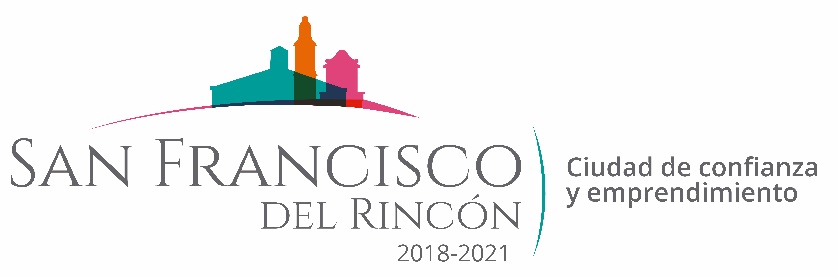 REPORTE MES DE DICIEMBRE
MAQUINARIA
REVESTIMIENTO CON CASCAJO EN LA COMUNIDAD BARRIO DE GUADALUPE DEL MEZQUITILLO
FECHA TERMINO
CANTIDAD
UNIDAD
CONCEPTO
FECHA INICIO
M2
09/12/2019
11/12/2019
CALLE  MEXICO
1,115
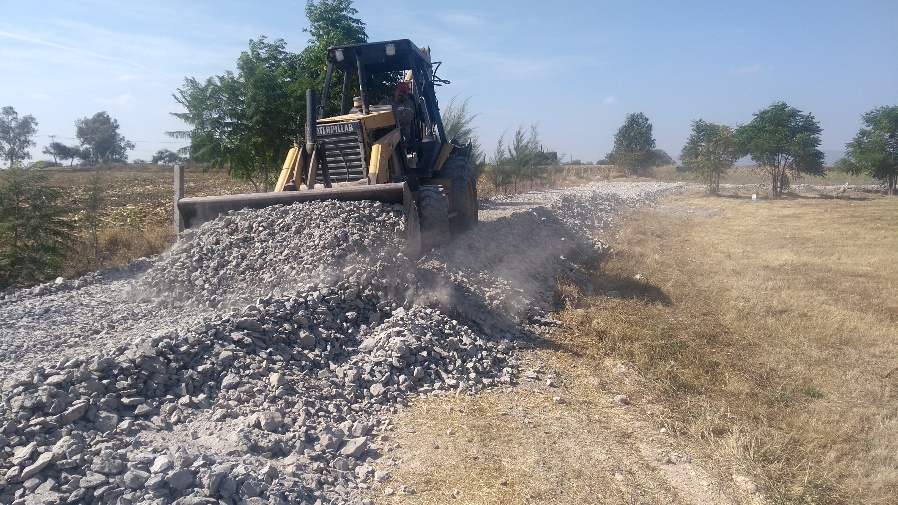 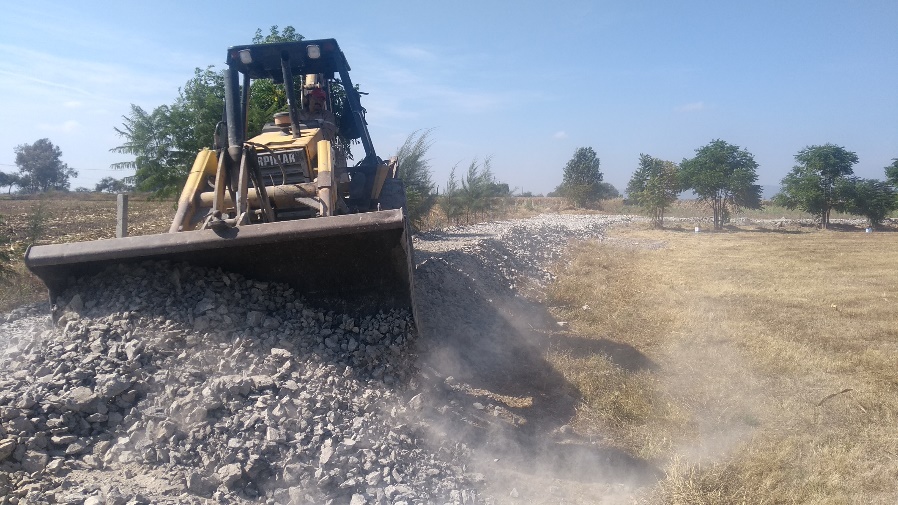 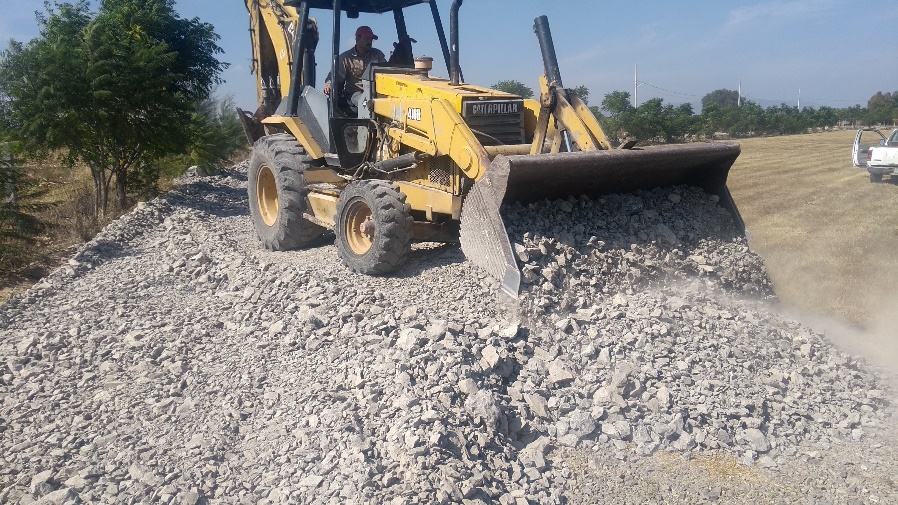 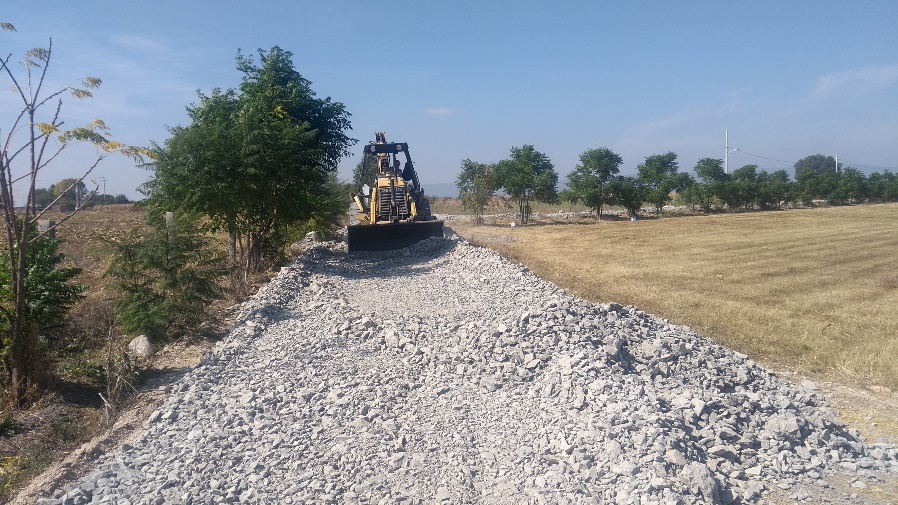